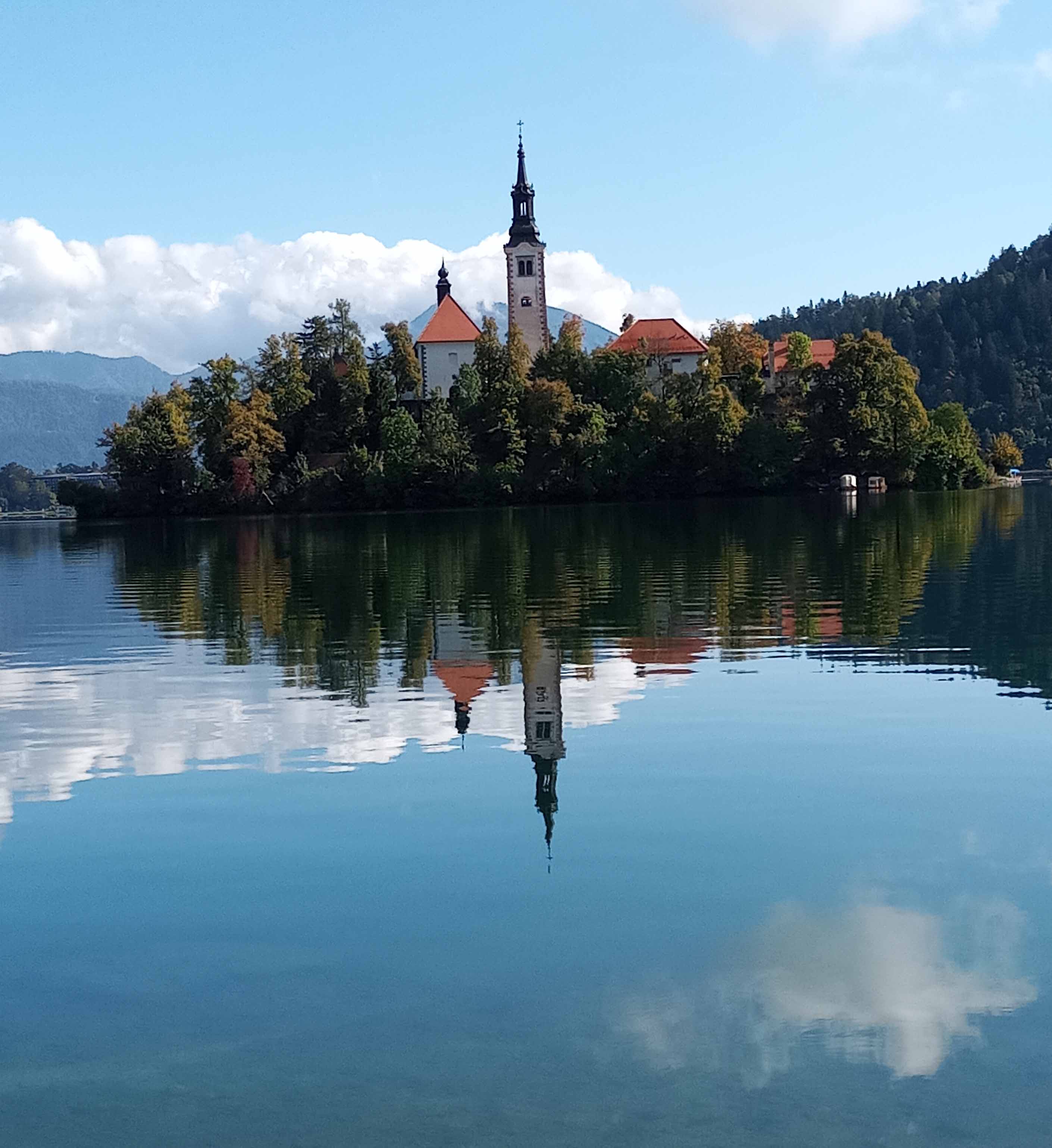 Merjenje frekvence vidne svetlobe
Meritev frekvence vidne svetlobe še ni poznana!
Franc Rozman
fr.rozman@gmail.com
Opisana meritev frekvence svetlobe temelji na:
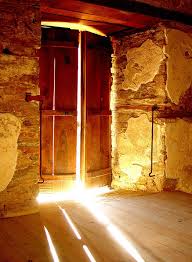 ponovljivih, 
neposrednih, 
nazornih in 
tehnološko nezahtevnih meritvah 
z enoumnimi rezultati merjenja.
Merimo svetlobo s kometa sli s planeta (Marsa, Jupitra, …).
Meritev daje dokončen odgovor o hitrosti svetlobe.
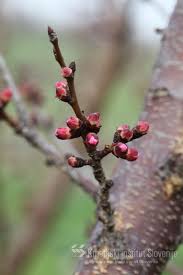 Meritev frekvence svetlobe daje nedvoumen odgovor na vprašanje glede vedno enake hitrosti svetlobe.
Meritev lahko nakaže, da temna snov ne obstaja, da je zamisel o temni snovi zgolj rezultat zmotnega razumevanja svetlobe. 
Navezanost na postulat o hitrosti svetlobe je torej lahko resna čustvena ovira pri merjenju frekvence svetlobe.
Oglejmo si leta 1997 opravljeno meritev:
6300 Large Aperture Photometry of Comet Hale-BOPP
na strani: https://iopscience.iop.org/article/10.1086/323773/pdf
Hitrost kometa ne vpliva na valovno dolžino spektralne črte Airglow.
Spektralna črta imenovana Airglow ni sevanje ozračja.
Svetlost sevanja ozračja (Airglow) je enaka z vseh smeri neba ne glede na to, kam obrnemo teleskop.

Teleskop v načrtovani meritvi s kometa (planeta) preusmerimo v temni del neba. S premikom teleskopa izgine Airglow spektralna črta.
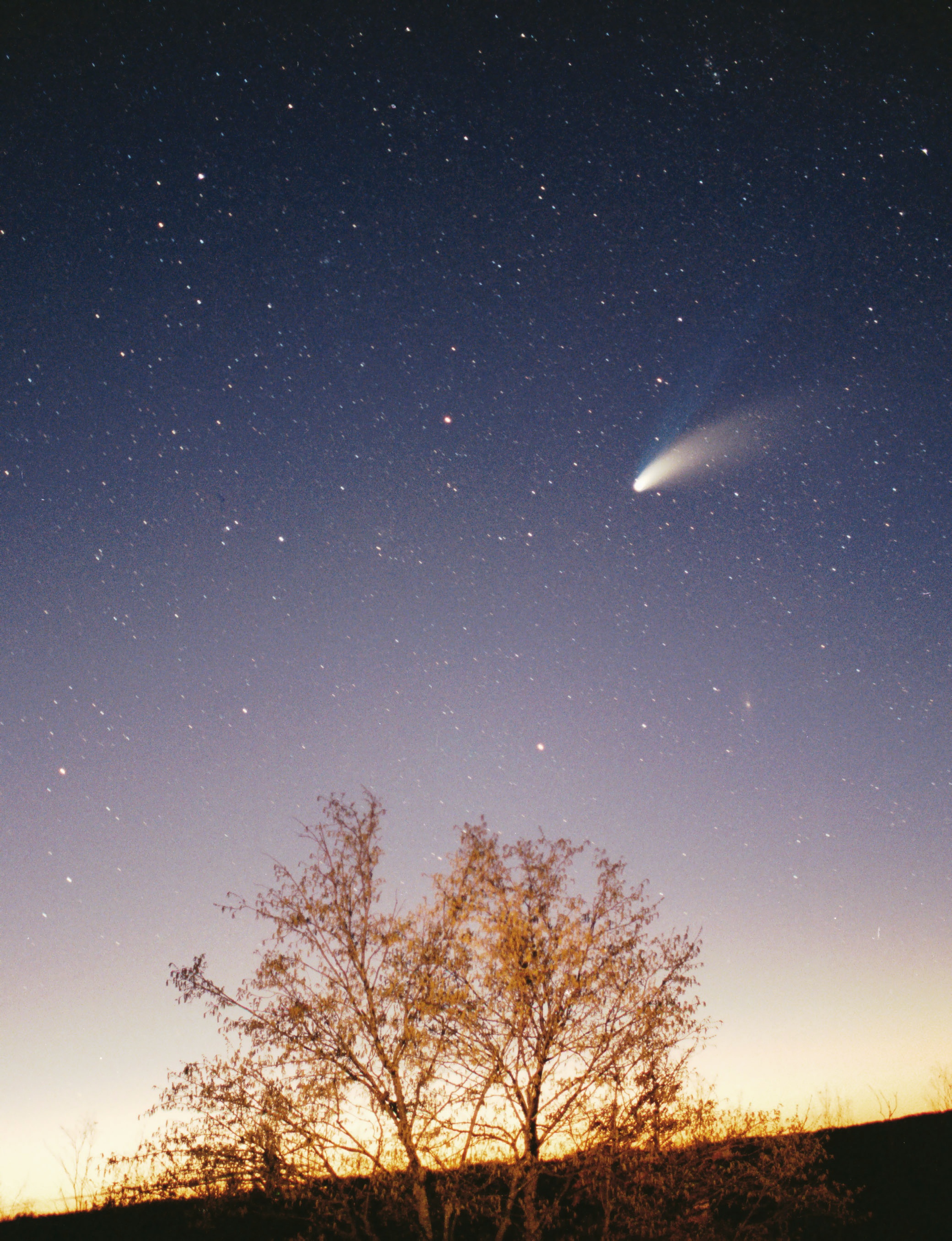 Dvojno spektralno črto ustvarja uklonska mrežica.
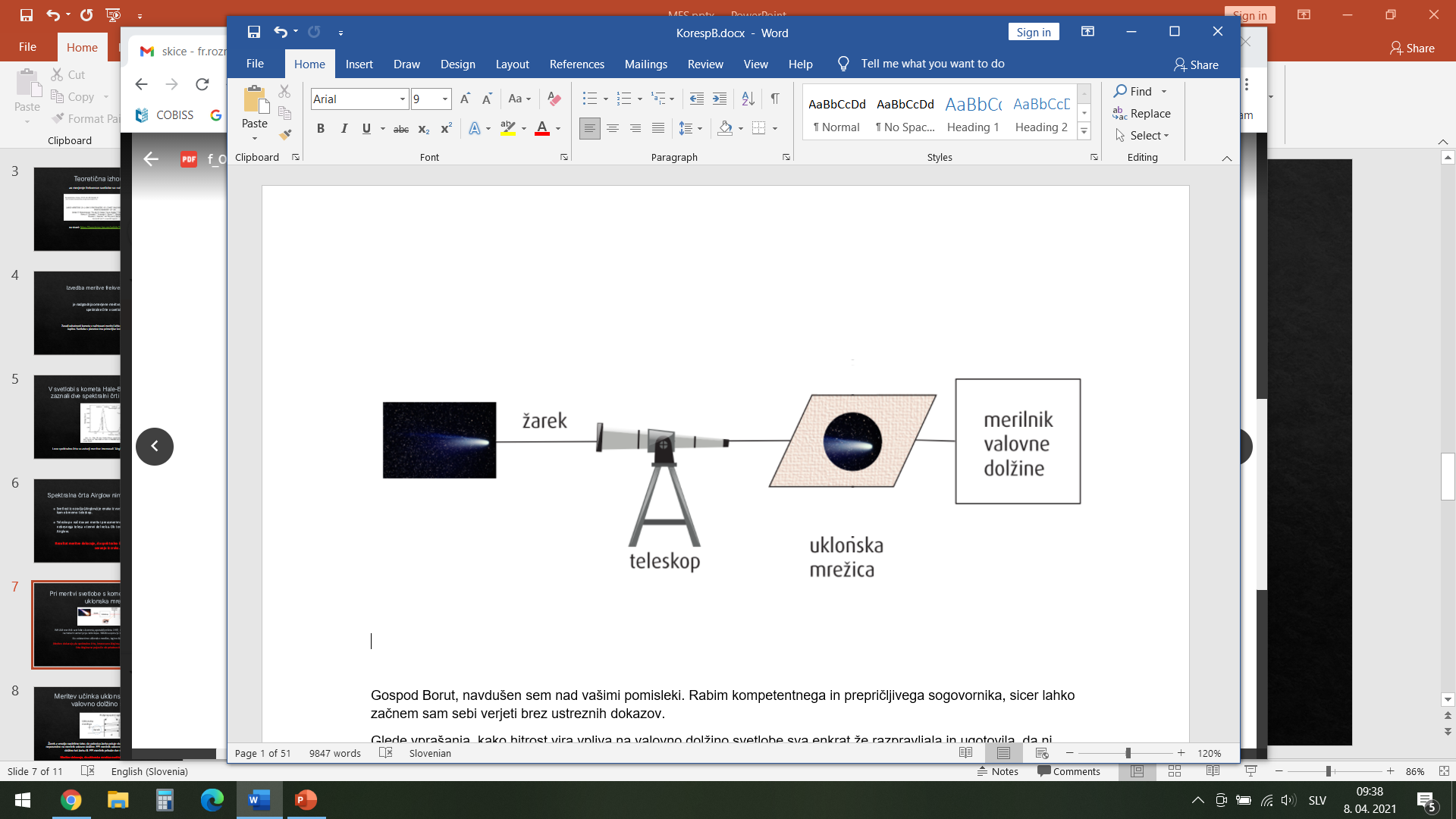 Merilnik ima vgrajeno uklonsko mrežico. 
Z odstranitvijo uklonske mrežice izgine ena od spektralnih črt.
Uklonska mrežica svetlobi spremeni valovno dolžino.
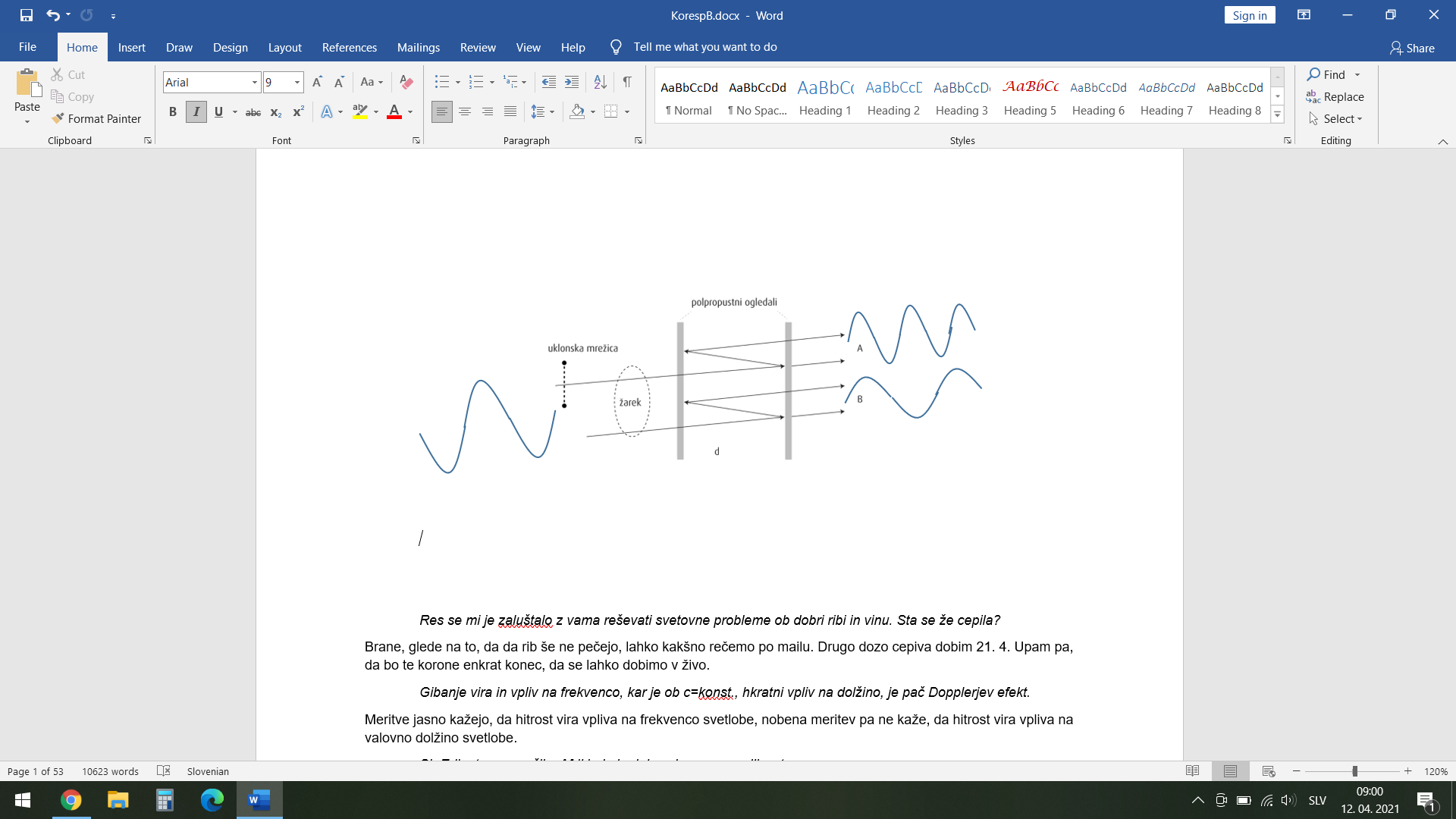 Nameščena uklonska mrežica:    žarka A in B imata različni valovni dolžini.

Odstranjena uklonska mrežica:   žarka A in B imata enaki valovni dolžini.
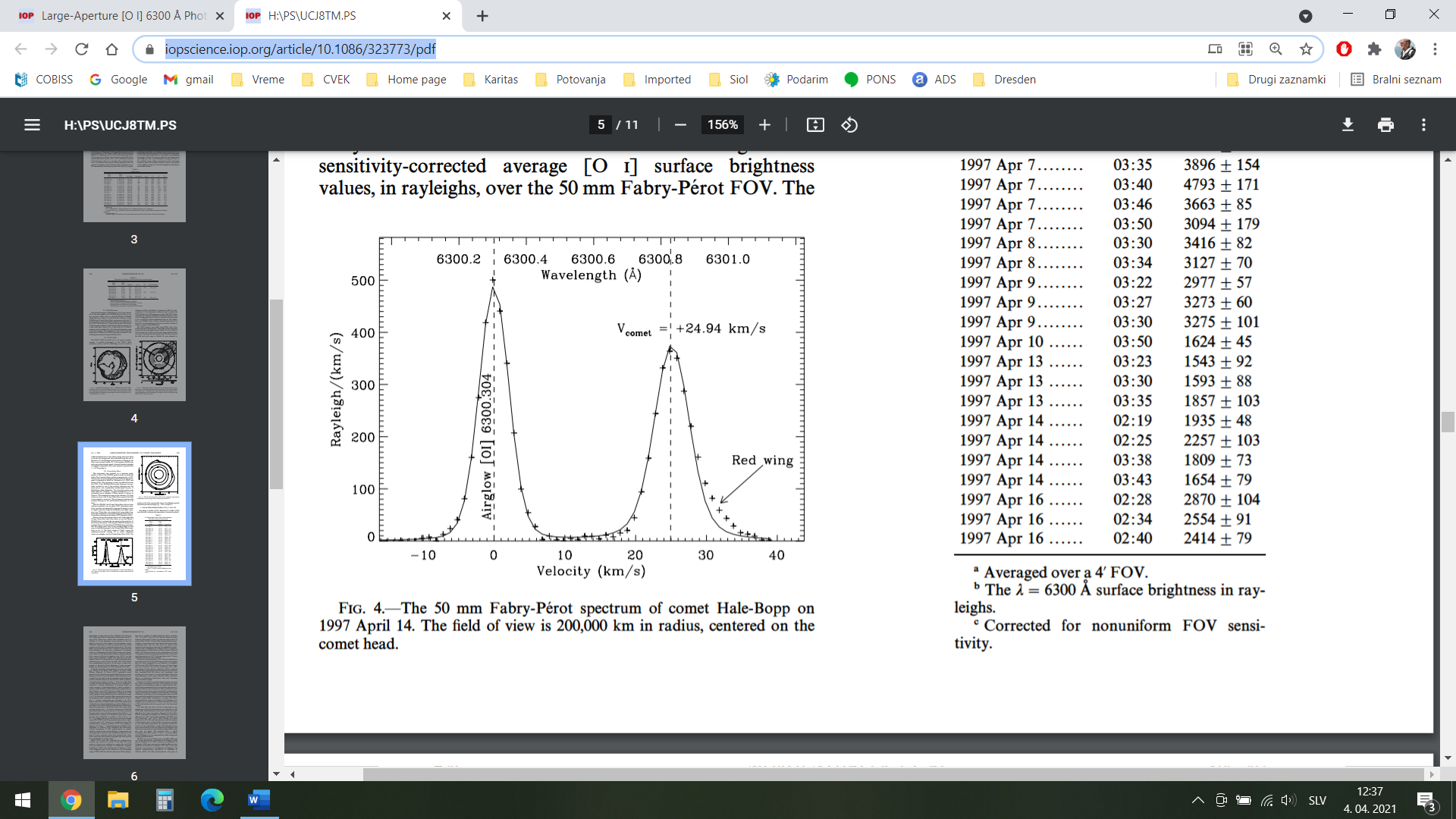 Hitrost svetlobe
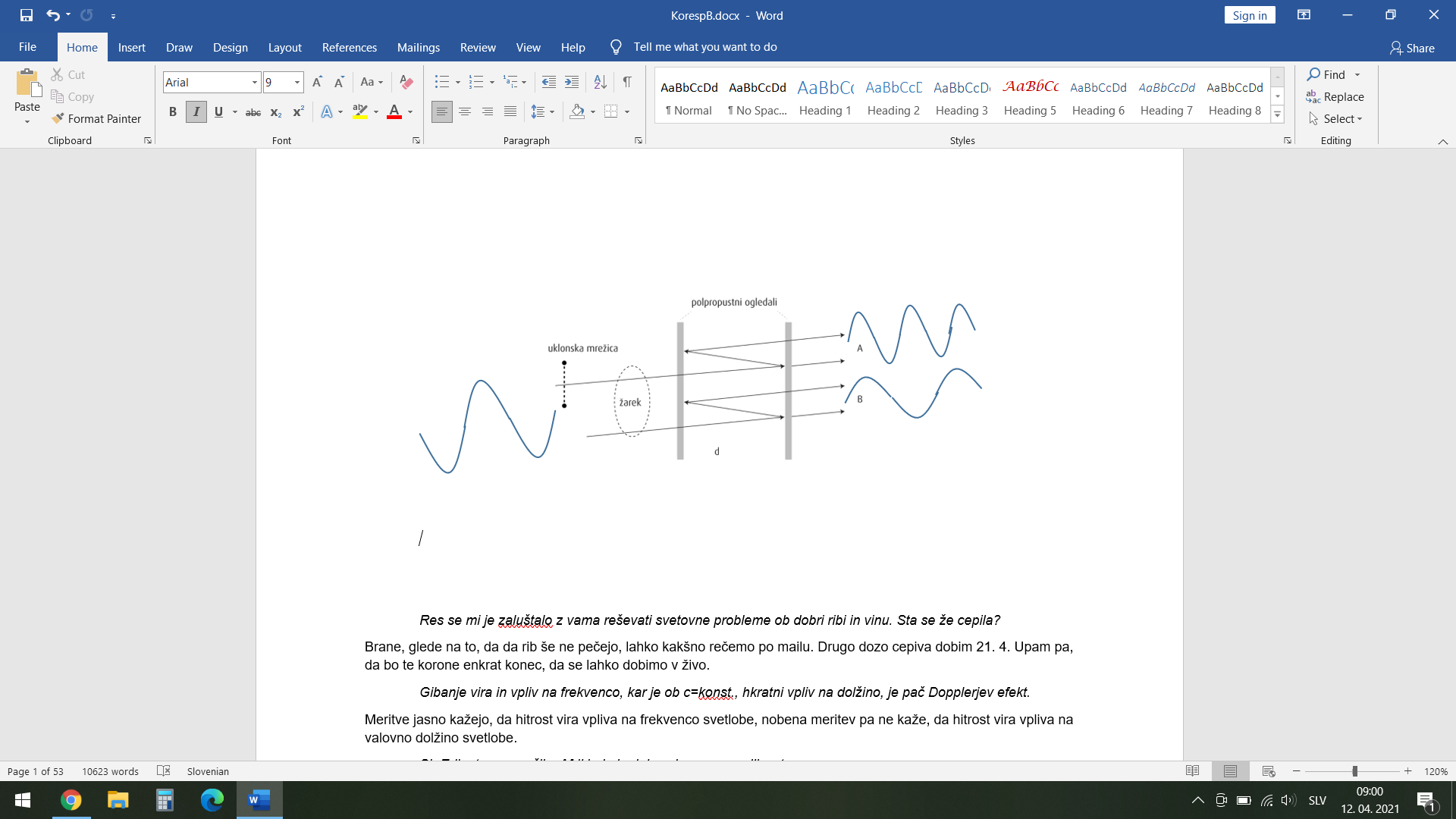 Uklonska mrežica ne vpliva na frekvenco svetlobe.

Žarka A in B imata na izstopu iz merilnika enaki frekvenci in različni valovni dolžini.

Posledično imata žarka A in B različni hitrosti.
Velika odločitev
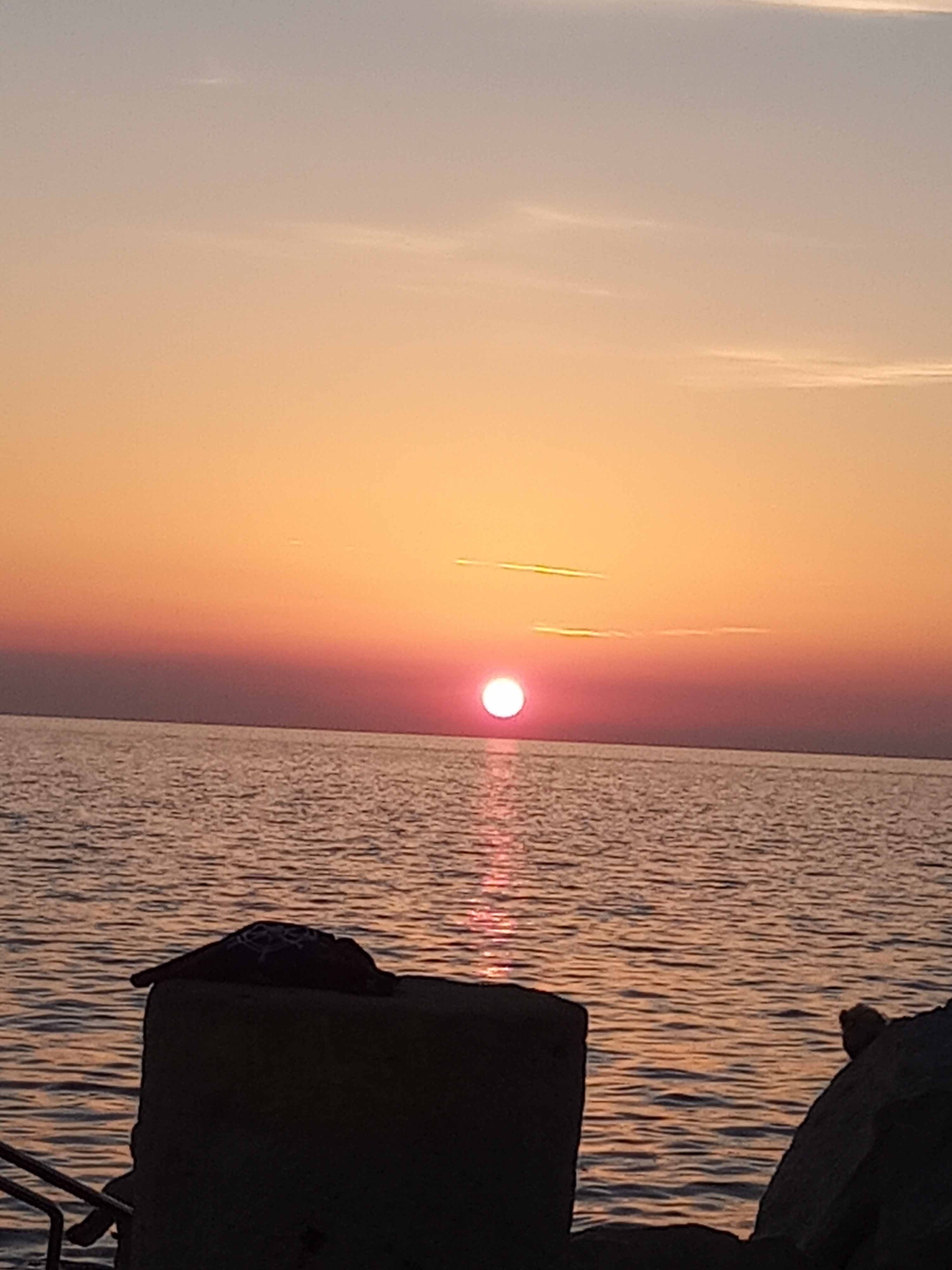 Rezultati meritve kažejo različni hitrosti žarkov A in B.
Njuni različni hitrosti nista skladni s postulatom o hitrosti svetlobe.
Znanost je s tem pred odločitvijo - ali slediti: 
rezultatom meritev ali 
postulatu o hitrosti svetlobe.
Razlog za pojav dveh vrhov svetlosti
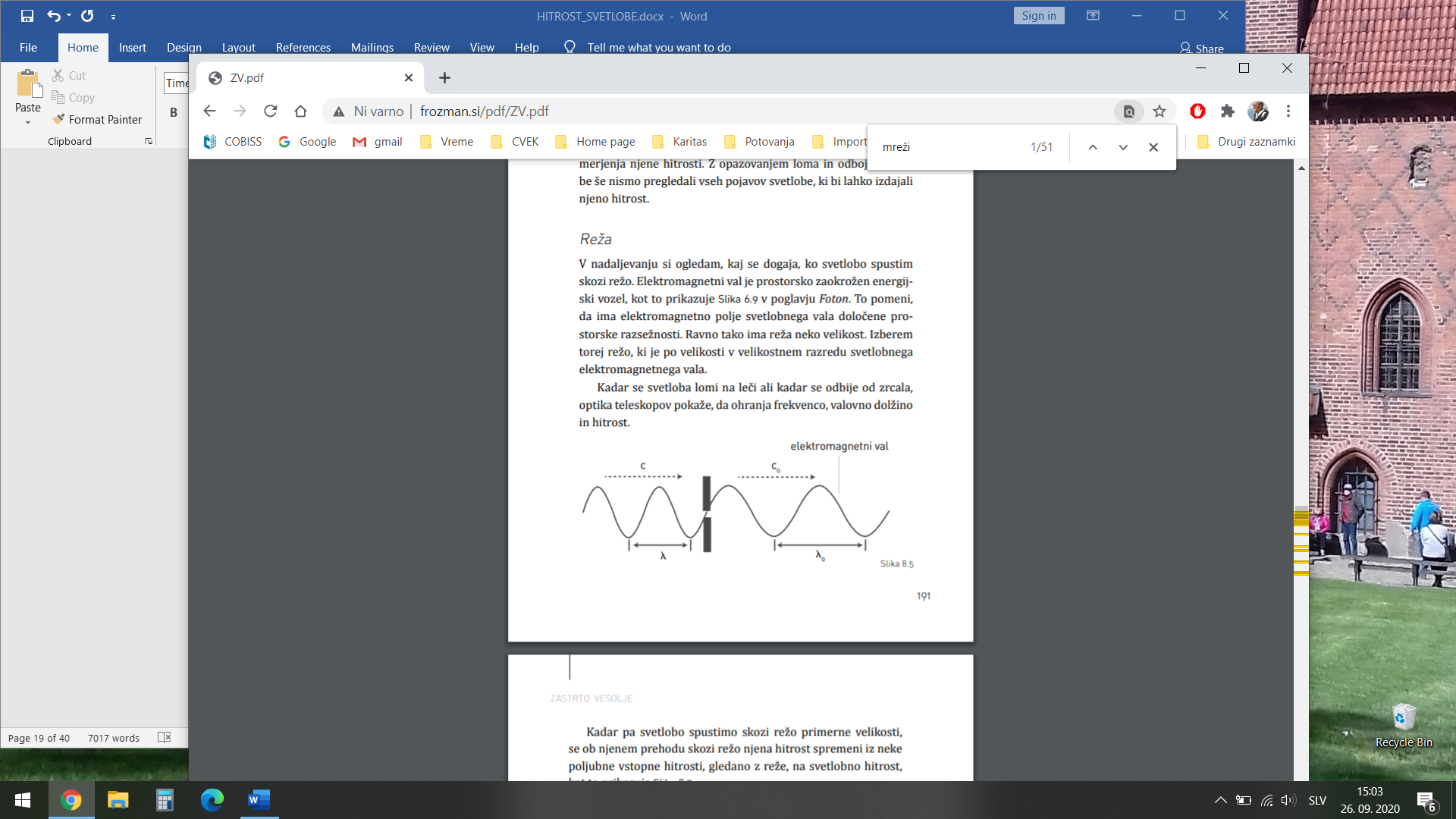 Svetloba z gibajočega vira svetlobe pade na uklonsko mrežico s hitrostjo, ki je različna od hitrosti kot jo določa konstanta c. 

Uklonska mrežica na novo določi hitrost svetlobe, zato svetloba uklonsko mrežico vsakič zapusti s hitrostjo kot jo določa konstanta c.

Sprememba hitrosti svetlobe, oziroma njene valovne dolžine, je razlog za pojav dveh spektralnih črt istega elementa z istega izvora svetlobe.
Meritev frekvence vidne svetlobe
Žarka A in B imata na vsej poti enaki frekvenci.
Uklonska mrežica žarku A na novo določi hitrost (kot jo določa konstanta c) in mu spremeni valovno dolžino. Pojavi se druga spektralna črta.
Poznamo hitrost Žarka A (ne pa žarka B). Obema žarkoma izmerimo valovno dolžino.
Frekvenco svetlobe v žarku A določa razmerje f = c / λ.
Izmerjena frekvenca je hkrati frekvenca vpadne svetlobe s kometa.
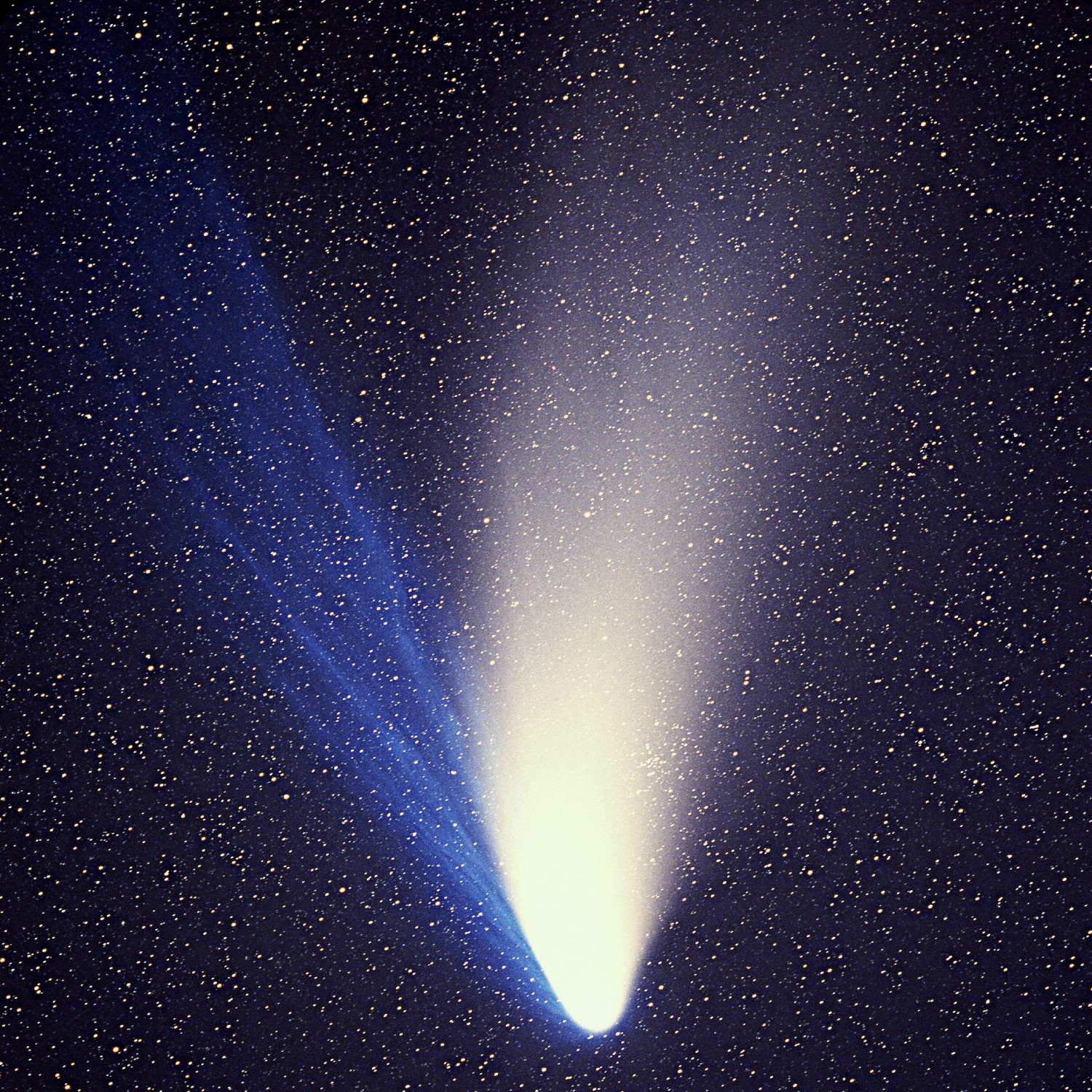 Neodvisne potrditve meritve
Meritev posega v fizikalne temelje, zato mora biti meritev opravljena v več neodvisnih okoljih, predem bodo splošno sprejeti njeni rezultati.

Vabljeni k ponovitvi meritve ter objavi spoznanj. 

Podroben opis meritve je v knjigi: 
Merim frekvenco svetlobe   
http://www.frozman.si/pdf/MFS.pdf
Hvala